TRANSPORTE
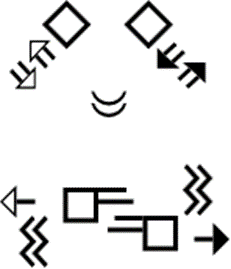 OLGA MARIA PERLAS SUANA
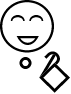 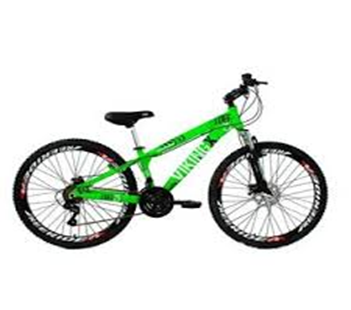 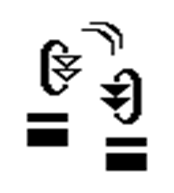 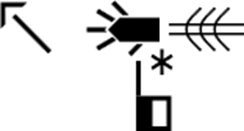 BICICLETA
HELICÓPTERO
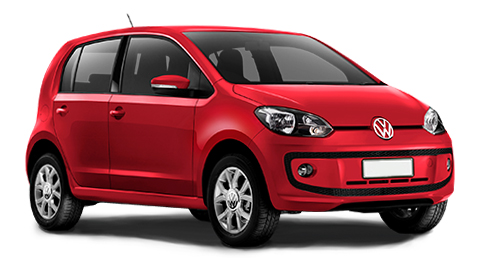 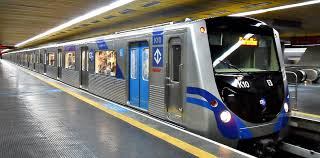 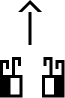 METRO SP
CARRO
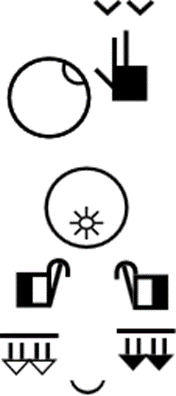 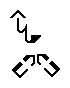 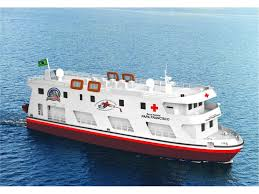 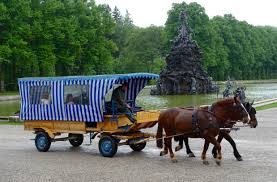 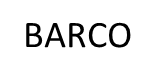 CARROÇA
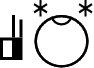 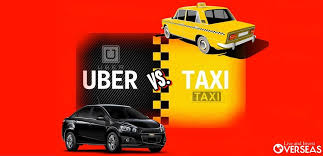 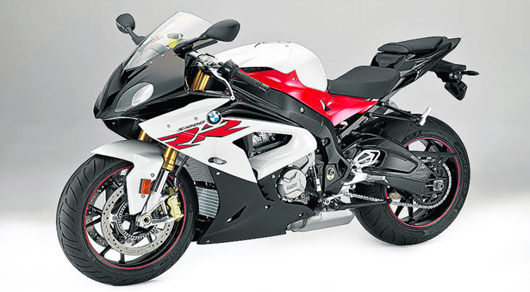 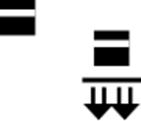 UBER
MOTOCICLETA, MOTO
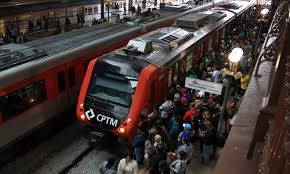 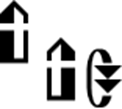 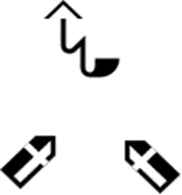 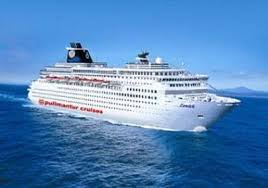 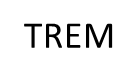 NAVIO
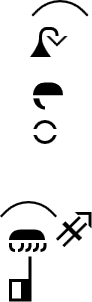 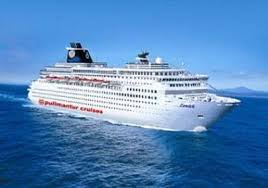 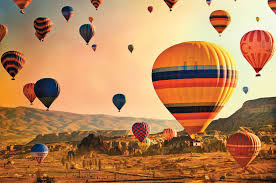 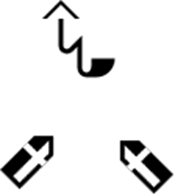 NAVIO
BALÃO
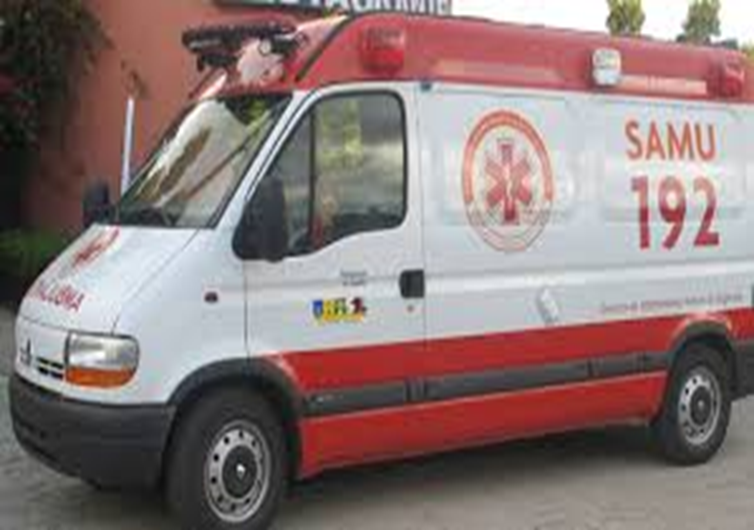 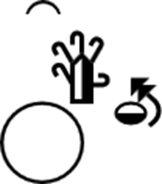 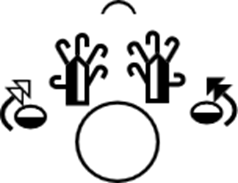 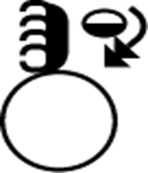 AMBULÂNCIA SP
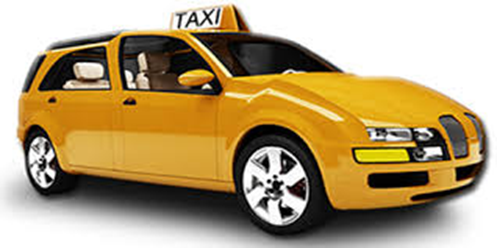 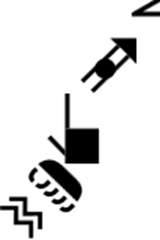 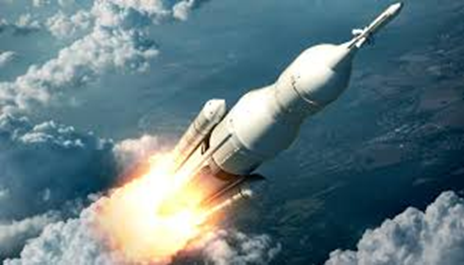 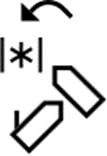 TAXI
FOGUETE
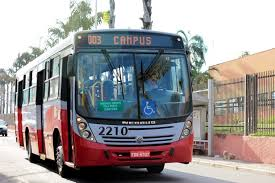 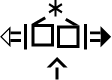 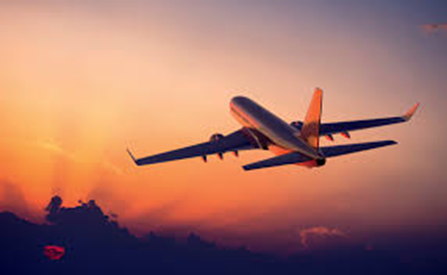 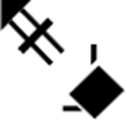 ÔNIBUS
AVIÃO
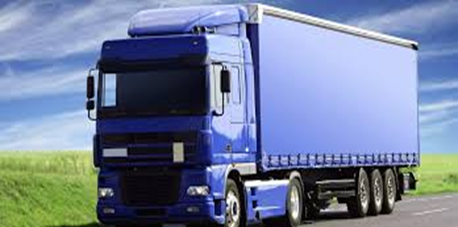 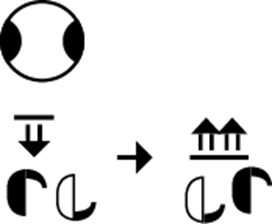 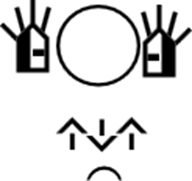 CAMINHÃO
TRATOR
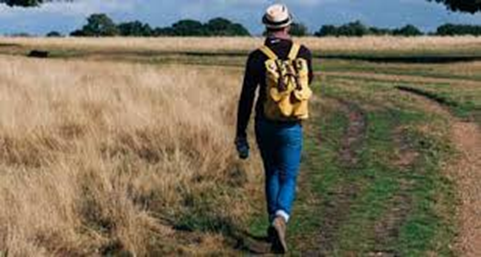 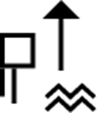 A PÉ
OUTROS SOBRE TRANSPORTE
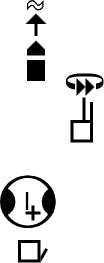 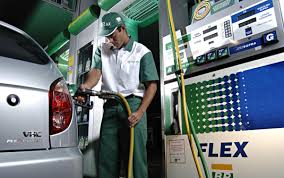 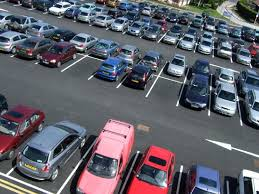 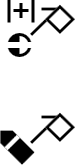 ESTACIONAMENTO CHEIO, NÃO TER VAGA
COLOCANDO GASOLINA NO CARRO
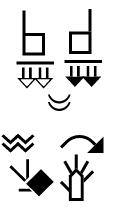 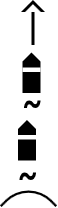 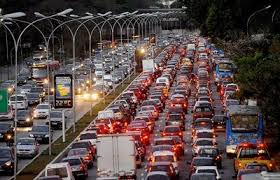 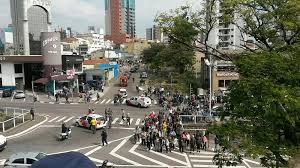 VÁRIAS AVENIDAS
ENGARRAFAMENTO
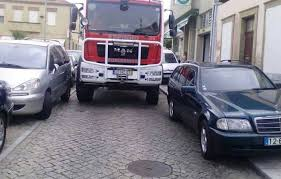 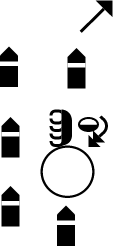 CARROS DÃO PASSAGEM À AMBULÂNCIA
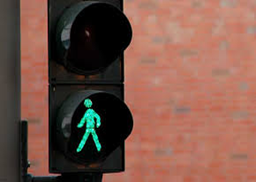 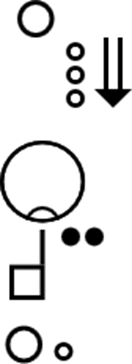 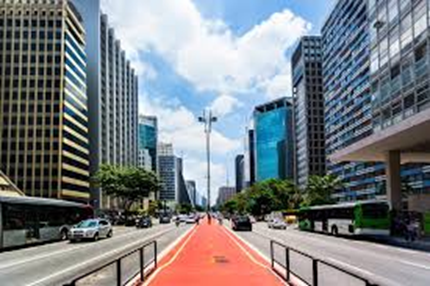 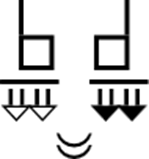 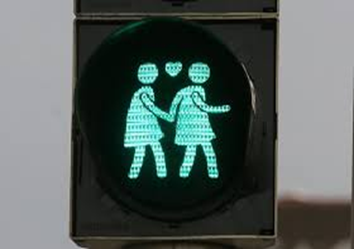 AVENIDA
SEMÁFORO FECHADO
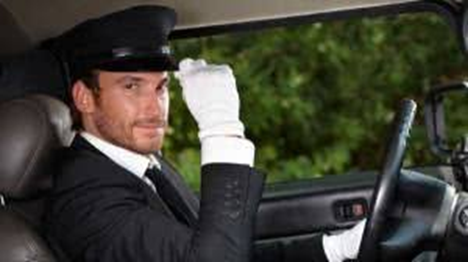 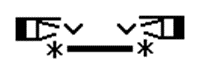 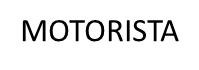 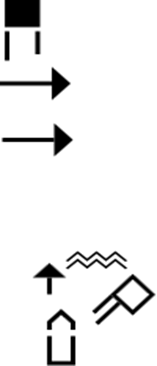 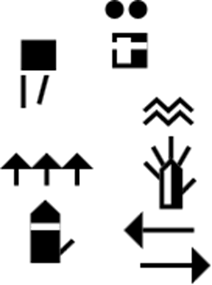 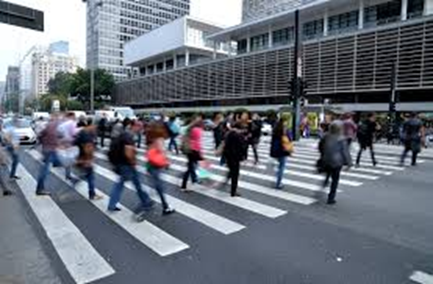 PEDESTRES PASSANDO A FAIXA
FAIXA DE PEDESTRES
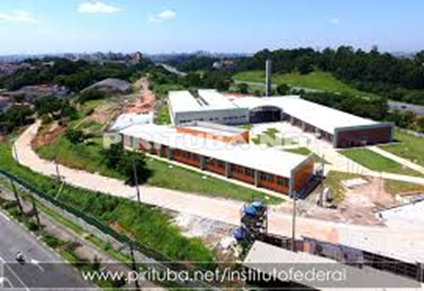 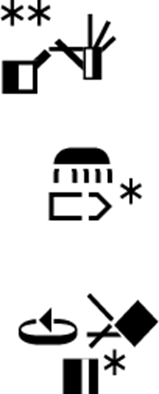 ISFSP CAMPUS PIRITUBA